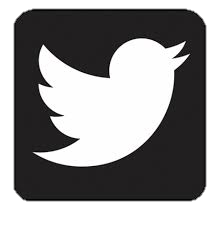 @ODSAUCA
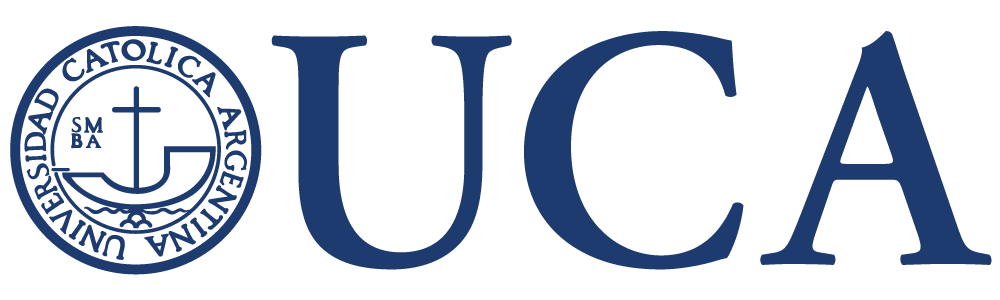 DESIGUALDADES SOCIALES EN TIEMPOS DE PANDEMIA

Pastoral Social – UCA Mendoza 7/04/2020
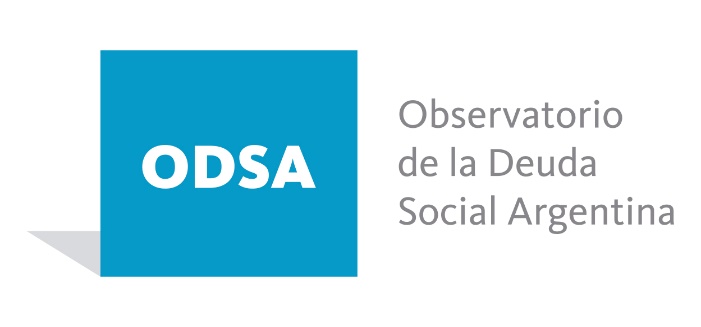 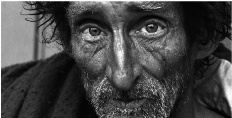 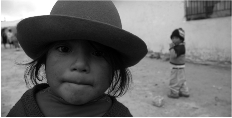 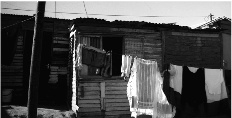 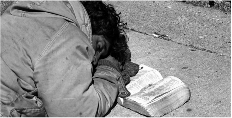 En los últimos dos años, como consecuencia de la crisis económica, los niveles de pobreza multidimensional alcanzaron los niveles más altos de la década. Esto se explica no sólo por el impacto de la devaluación, la inflación y el estancamiento sobre los ingresos de los hogares, sino también por la incapacidad de una parte creciente de la sociedad de acceder a recursos, capacidades y funcionamientos claves en términos de desarrollo humano, como a alimentación, servicios de salud, un empleo digno y seguridad social, 
Según las cifras oficiales de pobreza promedio correspondientes al 2° semestre de 2019, recientemente informadas por el INDEC, la tasa de indigencia afectaba al 8% de la población, y más ampliamente, la pobreza al 35,5%. Con respecto a igual período de 2017, dichas tasas implicaron un incremento de casi 10 pp. en el caso de la pobreza y de 4 pp. en indigencia. Por otra parte, dado que se trata de un promedio semestral una mirada más ajustada al 4° trimestre, muestra que año concluyó con al menos una tasa de indigencia de 8,4% y de pobreza de 38%. En cualquier caso, se trata de los niveles más altos de la década.
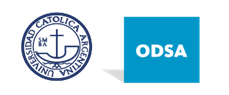 La actual emergencia sanitaria pone en estado de crisis agravada a un sistema socioeconómico desigual, estructuralmente empobrecido desde hace décadas. El nuevo escenario paraliza a la economía informal y destruye a una parte de la economía microformal, a la vez que diluye toda expectativa de reactivación, afectando especialmente a la pequeña y mediana empresa, profundizando la relación entre informalidad económica, pobreza y exclusión social. Si la situación social ya era “delicada” a finales de 2019, es de esperar que todo se agrave aún más en los próximos meses.
A los efectos sanitarios y económicos regresivos que genera la pandemia se suman déficits estructurales: el hacinamiento, la degradación residencial, la falta de servicios públicos sanitarios (agua, cloacas, etc.), la mal nutrición persistente, la insuficiencia de los servicios de educación y de salud, la fragilidad de los capitales sociales en juego, la ausencia de información valiosa, el mayor riego a sufrir de ansiedad y estrés, y la violencia intrafamiliar a flor de piel.
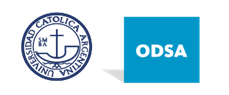 Con el fin de comprender mejor el estado de situación actual, se presenta a continuación una selección de indicadores estadísticos sobre privaciones sociales precedentes a la actual crisis. Se trata de datos de la Encuesta de la Deuda Social Argentina, correspondientes al segundo semestre de 2019. Esta información es analizada según la estratificación socio-ocupacional de los hogares, a partir de la inserción del principal sostén económico. 
La información da cuenta, no sólo de los déficits estructurales, sino también de sus desigualdades persistentes en una Argentina en donde continuar con la falta de acuerdos políticos estratégicos sólo llevará a profundizar la crisis económica y social, así como poner en riesgo las instituciones democráticas. 
El informe completo se puede consultar en:   http://wadmin.uca.edu.ar/public/ckeditor/Observatorio%20Deuda%20Social/Documentos/2020/OBSERVATORIO-COMUNICADO-ODSA%20INFORMA-%202-31_03_VF.pdf
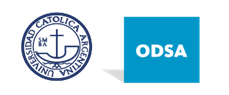 CAPACIDADES ECONÓMICAS AGRAVADAS EN LOS HOGARES MÁS VULNERABLES
(1) Se considera indigentes a aquellos hogares cuyos ingresos no les permiten adquirir el valor de la Canasta Básica Alimentaria (CBA). La misma incorpora una serie de productos requeridos para la cobertura de un umbral mínimo de necesidades alimenticias (energéticas y proteicas). 
(2) Se considera pobres a aquellos hogares cuyos ingresos se encuentran por debajo del umbral del ingreso monetario necesario para adquirir en el mercado el valor de una canasta de bienes y servicios (Canasta Básica Total o CBT).
(3) Porcentaje de hogares que se auto perciben con ingresos mensuales insuficientes para satisfacer su demanda de bienes y servicios regulares.
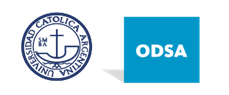 CAPACIDADES ECONÓMICAS AGRAVADAS EN LOS HOGARES MÁS VULNERABLES
(1) Se considera indigentes a aquellos hogares cuyos ingresos no les permiten adquirir el valor de la Canasta Básica Alimentaria (CBA). La misma incorpora una serie de productos requeridos para la cobertura de un umbral mínimo de necesidades alimenticias (energéticas y proteicas). 
(2) Se considera pobres a aquellos hogares cuyos ingresos se encuentran por debajo del umbral del ingreso monetario necesario para adquirir en el mercado el valor de una canasta de bienes y servicios (Canasta Básica Total o CBT).
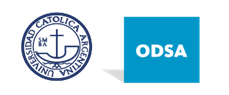 INEQUIDAD EN LAS CONDICIONES DE VIDA DE LOS HOGARES EN EL CONTEXTO DEL AISLAMIENTO SOCIAL OBLIGATORIO
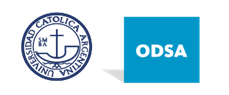 INEQUIDAD EN LAS CONDICIONES DE VIDA DE LOS HOGARES EN EL CONTEXTO DEL AISLAMIENTO SOCIAL OBLIGATORIO
(1) Hogares que residen en viviendas que no tienen conexión a la red de agua corriente.
(2) Hogares que residen en viviendas que no tienen conexión a red cloacal, se excluyen los hogares en barrios de nivel socioeconómico alto.
(3) Hogares que no poseen en su vivienda conexión fija a internet ni cuentan con ningún componente que disponga de teléfono móvil con conexión a internet (Smartphone). 
(4) Hogares en los que en los últimos 12 meses, padecieron situaciones de privación de alimentos y experimentaron sensación de hambre por motivos económicos.
(5) Hogares que no cuentan con cobertura de salud y que en los últimos 12 meses no pudieron acceder a atención médica por motivos económicos. 
(6) Hogares que no cuentan con cobertura de salud y que en los últimos 12 meses no pudieron acceder a medicamentos por motivos económicos.
(7) Hogares en viviendas inadecuadas por su tipo (habitaciones de hotel, pensiones, casillas) o constituidas por materiales inadecuados para garantizar la protección contra elementos ambientales (madera, chapa, cartón, ladrillo sin revoque, etc.).
(8) Hogares en los que residen 3 o más personas por cuarto habitable.
(9) Hogares sin baño o con baño sin retrete con descarga de agua.
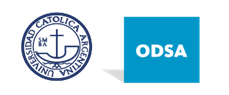 SE PROFUNDIZAN LAS DIFERENCIAS E INEQUIDADES LABORALES
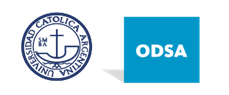 SE PROFUNDIZAN LAS DIFERENCIAS E INEQUIDADES LABORALES
(1) Porcentaje de ocupados, sean asalariados o no asalariados, que no participan del Sistema de Seguridad Social y desocupados, respecto el total de personas activas de 18 años y más.
(2) Porcentaje de ocupados sin aportes al Sistema de Seguridad Social que poseen un ingreso laboral mensual menor a un salario mínimo vital y móvil, beneficiarios de programas de empleo con contraprestación, desocupados no calificados y trabajadores desalentados no calificados, respecto el total de personas activas más los trabajadores desalentados.
(3) Porcentaje de personas que se encontraron desocupadas, por lo menos una vez durante los últimos 12 meses, por razones ajenas a la propia voluntad, respecto del total de personas activas.
 (4) Porcentaje de ocupados que declararon que en los últimos tres meses no accedieron a Internet, respecto el total de personas ocupadas de 18 años y más. 
 (5) Porcentaje de ocupados que declararon que en los últimos tres meses no accedieron a su cuenta de banco por Internet, respecto el total de personas ocupadas de 18 años y más.
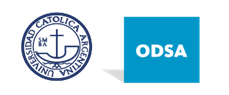 SE PROFUNDIZAN LAS DESIGUALDADES PSICOSOCIALES Y DE SALUD
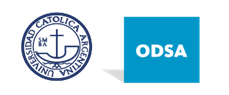 SE PROFUNDIZAN LAS DESIGUALDADES PSICOSOCIALES Y DE SALUD
Porcentaje de personas que afirmaron no tener amigos y/o familiares cercanos como red de contención social.
(2) Porcentaje de personas que considera que las acciones personales no son eficaces para modificar positivamente el entorno, que están a merced del destino y que sus conductas son exteriormente dirigidas.
(3) Porcentaje de personas que revelaron un predominio de estrategias evitativas o pasivas de afrontamiento al estrés
(4) Porcentaje de personas que dicen tener bastantes problemas de salud, padecer enfermedades crónicas o graves.	
(5) Porcentaje de personas que dijeron haber utilizado el servicio de atención médico público en la última atención médica realizada.
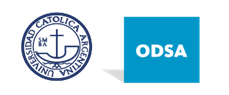 SE PROFUNDIZAN LAS INEQUIDADES SOCIALES EN LAS INFANCIAS
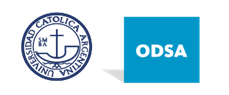 SE PROFUNDIZAN LAS INEQUIDADES SOCIALES EN LAS INFANCIAS
(1) Niños/as entre 0 y 17 años en viviendas que en promedio conviven 3 o más personas por cuarto habitable.
(2) Niños/as entre 0 y 17 años que comparten cama o colchón con otro miembro del hogar para dormir de modo habitual.
(3) Niños/as entre 0 y 17 años en viviendas que carecen de servicio de red de agua, y/o conexión a la red de cloacas. 
(4) Niños/as entre 0 y 17 años que no tiene cobertura de salud a través de obra social, mutual o prepaga. 
(5) Niños/as entre 0 y 17 años que en los últimos 12 meses no asistieron a una consulta médica de control de su salud. 
(6) Niños/as entre 5 y 17 años que no tienen en su vivienda computadora. 
(7) Niños/as entre 5 y 17 años que no tienen en su vivienda servicio de conexión a internet.
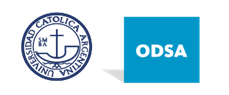 PROBLEMAS DE LAS PERSONAS MAYORES EN CONTEXTOS DE AISLAMIENTO SOCIAL OBLIGATORIO Y EMERGENCIA
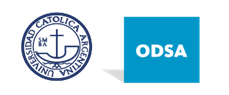 PROBLEMAS DE LAS PERSONAS MAYORES EN CONTEXTOS DE AISLAMIENTO SOCIAL OBLIGATORIO Y EMERGENCIA
(1) Personas de 60 años y más que no cuentan con ninguna persona que los ayude con las tareas diarias (preparar la comida, tomar los remedios) en caso de necesitarlo.
(2) Personas de 60 años y más que no tiene familiares cercanos
(3) Personas de 60 años y más que en el último año se han sentido solas muchas o bastantes veces
(4) Personas de 60 años y más que para cobrar la jubilación o pensión utilizan la ventanilla del banco en lugar del cajero electrónico
(5) Personas de 60 años y más que no suelen utilizar tarjeta de crédito ni de débito para realizar compras
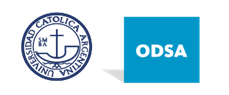 El actual contexto de cuarentena sanitaria es dramático para muchísimas personas y niños/as en situación de pobreza o vulnerabilidad, sea por la soledad o por los peligros de una convivencia forzada, o por la imposibilidad de realizar trabajos informales fundamentales para el presupuesto familiar; así como también por la objetiva imposibilidad de contar con condiciones que se suponen necesarias para cumplir con los cuidados sanitarios. 
En este marco, el aislamiento social obligatorio -aunque necesario-  tiende a profundizar efectos de exclusión para los cuales no ha habido antes ni hay todavía políticas de efectiva protección social; con el agravante que en el día después de la cuarentena, la propia economía formal estará sumamente debilitada para emprender una rápida e imperiosa reactivación. 
La crisis de la deuda, la recesión y la estanflación, junto al aumento del desempleo y de la pobreza, continuarán siendo temas centrales de la agenda política. Por todo ello, no sólo hay más pobres, sino que los pobres crónicos son más pobres, y no hay no como no pronosticar un empeoramiento en los próximos meses.
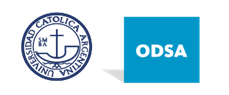 Si bien, la mayor parte de las medidas de gobierno adoptadas buscan reducir los efectos de la parálisis económica, sin las cuales la situación social sería peor, no hay nada que realmente logre cambiar el presente dramático de los sectores más vulnerables, así como tampoco para poner en marcha un plan de reactivación del sector formal. 
En este contexto, lejos de constituirnos en una sociedad más igualitaria gracias a un virus que más allá de sus actuales alcances no distingue orígenes sociales, cabe advertir que la situación amplia desigualdades materiales, sociales y simbólicas. Es por ello que a la necesidad de coordinar políticas activas para atender la emergencia, crecen los desafíos políticos para el día después de la misma. 
La situación demanda al gobierno y a la oposición poner en juego un marco de gestos y acciones a partir de los cuales se definan políticas públicas innovadoras, tanto para la emergencia como para el día después, para el cual un acuerdo político y social que cierre grietas constituye una condición necesaria para su éxito, así como una oportunidad extraordinaria para comenzar a desandar nuestra historia de fracasos.
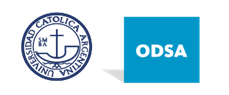 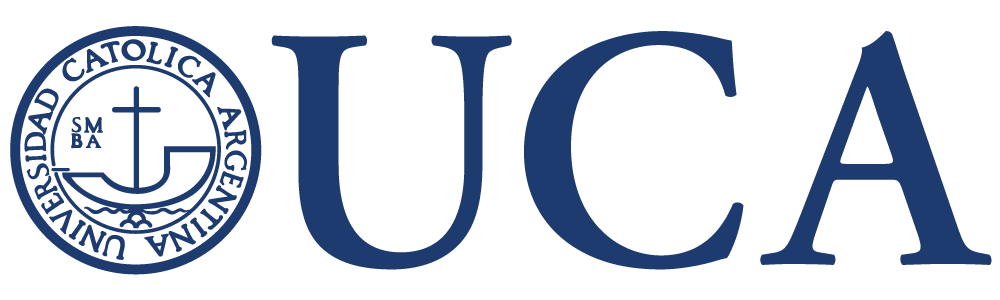 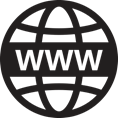 www.uca.edu.ar/observatorio
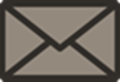 observatorio_deudasocial@uca.edu.ar
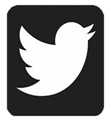 @ODSAUCA
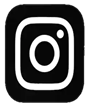 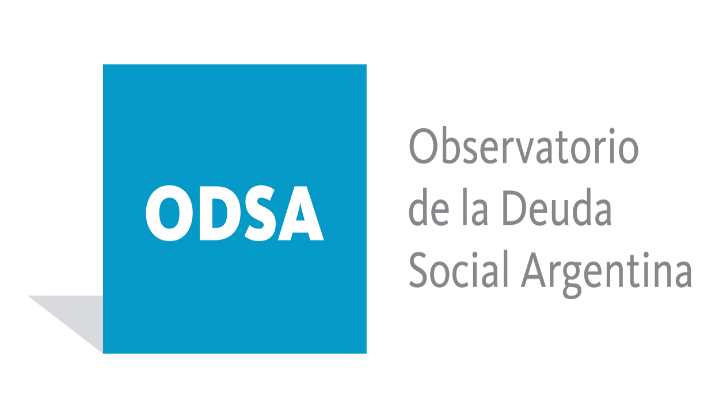 odsa_uca